勝ち残る中小企業指導支援
2023年6月～
「頴川塾」募集案内
中小企業の「小さくても強い会社」(SSC)への道
Sスモール/Sストロング/Cカンパニー創り

トップ&ミドルリーダー
刺激・気付き・学び・問題解決


1.次世代経営コース
2.右腕幹部コース
3.経営財務コース

・　コンサルタント27年の直指導
・　少人数制6人限定　
・　リアル開催
・　福岡天神会場
・　毎回懇親会開催(任意参加)
先着順
申し込み
本気で
学びたい、変わりたい、成長したい、いい会社にしたい方々

ご参加ください
TBM
Total  Business  Management
http://www.tbm5p.co.jp
TBM
Total  Business  Management
ご挨拶
今年度も引き続き2023年6月～「次世代経営コース」「右腕幹部コース」「経営財務コース」の３コースを開講いたします。

頴川塾は、
頴川武司が地域経済において必要不可欠の「中小企業」の成長発展存続と雇用確保、そして「次世代経営者幹部」への熱き思いで立ち上げた塾であり、単なるセミナーでは無く、「双方向コミュニケーション直指導」にこだわった少人数制の「経営塾」です。

　体系的かつ一貫性、実例豊富で実践的中小企業経営プログラムにて皆さまの自己成長、「小さくても強い会社創り」を目指した指導をしております。

　各コースとも確固たるテキスト、演習、実例、参考資料などを用意し、参加者が目的・目標に向かって刺激し合うことにより相乗効果が生まれ、向上心や気付き、学び、意識も高くなり好評です。

　参加者は、現実に背を向けることなくあるべき姿に向かって実践的に学ぶことで大きな気付きと成長が多くあります。

　特に少人数制による家庭教師に近いきめ細かい指導、異業種参加、個々の問題解決などの実践効果を念頭にした内容が特徴です。

　昼のみならず夜(懇親会)の共有などによる複合的な効果も大きく次世代経営コースは「新会社設立、新規ビジネス、協同企画、コラボレーション(協業)」も図られました。

近年、各コースともに女性の参加者も増えてきております。

  これまで各地の次世代リーダー養成の講師や塾長も務め、一年以上学んだ経営リーダー塾生は１,2００名、頴川塾の卒業生も100名を超え、現役生と卒業生との合同セミナー開催、ビジネスマッチング大会、海外現地視察合宿(香港/深セン)も行いました。


「本気で変わりたい」、「本気で成長したい」、「本気でいい会社にしたい」、「本気で学びたい」方のご参加を心待ちにしております。


最後まで一人一人に対して一貫して私が責任を持って全力指導いたします。
中小企業ファイト

トータルビジネスマネジメント株式会社
代表取締役兼マネジメントコンサルタント　頴川武司
http://www.tbm5p.co.jp
1
2023年
６月
開講
開催内容
１. 次世代経営コース 
　　中小企業の(次世代)リーダー向けコース、勝ち残る強い経営をしたい方

２. 右腕幹部コース　 
　　 最強の幹部＆右腕になるためのコース、最強の右腕幹部に変貌したい方

３. 経営財務コース  　　　　
　　財務計数に強くなり経営財務判断が学べるコース、決算書・財務計数に強くなりたい方

各コース6人限定　リアル開催
※　バインダー、昼食代を含みます
※　適時、課題及び重要な良書、課題図書があります
※　開催後、異業種懇親会(任意参加)を開催します
※　参加者全員に講師が執筆した書籍「バトンタッチ経営」を謹呈します
申込期限 : 2023/4/27(木)AM9:00　(先着順)
講　師
トータルビジネスマネジメント株式会社(TBM)
代表取締役社長/マネジメントコンサルタント　頴川　武司
         
　1963年生まれ。事業会社4社、金融、リース、半導体メーカー、外資系生損保会社にて営業、コンサルティングセールス、経理部、財務部、原価計算、経営企画室、社長室、公開準備責任者等を経験した後、1997年監査法人トーマツ(福岡)に入社。
株式公開(IPO)コンサルティング室長、トーマツコンサルティング㈱の取締役(当時38歳最年少)、トーマツビジネスマネジメント㈱常務取締役兼ディレクター職就任(実質総責任者)、トーマツコンサルティング㈱（現デロイトトーマツコンサルティング）西日本の開発総括責任者ディレクターを経て独立。
現在、地場中小企業専門支援のトータルビジネスマネジメント㈱の代表取締役社長。
　コンサルタント歴は27年を超え、地場中小企業に対する「コンサルティング実績」は1,080社「各種セミナー及び教育研修」は4,040回超、受講者は11万2千名超、後継者への直育成指導により1,200名を輩出しています。
　現場指導への情熱とともに確固たる実績と経験、現場型のバイタリティーある指導支援には定評があり、得意分野は「中小企業若手経営者/後継者/幹部」への指導、特に次世代向け中小企業向けの後継者育成指導に力を入れています。

＜信条＞　Power！（パワー）、Passion！（パッション）、Profit！（クライアントの利益）の3P

 【著書】成功するバトンタッチ経営（2020年9月出版）、中小企業経営者のための『社長の教科書』
 【DVD/VTR】V字回復の軌跡、小さくても強い会社創り
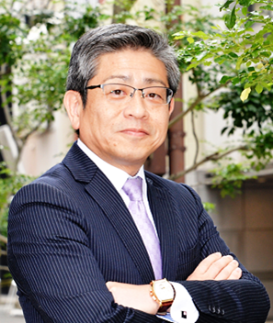 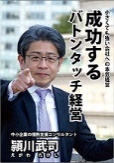 2
TBM/頴川塾  2023年度開催要項
勝ち抜く次世代経営を学ぶ/少人数制
1.「次世代経営」コース 全12回
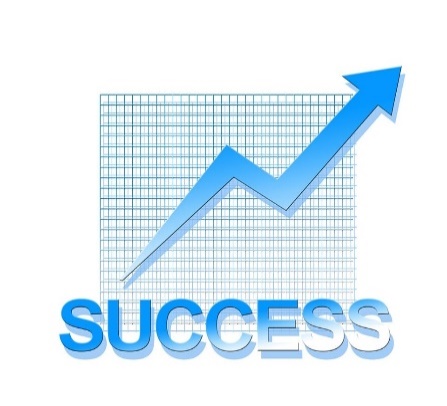 中小企業の次世代リーダー/経営者経営陣向けコースです。
　数々の実例とともに成功するための「経営手法・組織創り・戦略創り」ノウハウを伝授し、激変時代に勝ち残る「強い経営者による強い企業創り」を少人数制にて徹底個別指導します。
更に参加者と刺激し合い「新ビジネス」も導き出していきます。

先代と比べるのではなく自身の経営手法にて「小さくても強い会社創り」を目指し将来ビジョンを描き「勝つ戦略」と「強い組織」を作り上げていきます。自考・学習・覚悟・挑戦・変革しましょう。
■ 成功経営手法、ロードマップ創り、組織創り古参組との対応、経営戦略新規事業創りが学べます
■ コンサル歴27年、中小企業次世代経営者育成に精通した「頴川武司」による直接指導が受けられます
■ 福岡天神にて少人数による徹底的かつ具体的な中小企業経営が定期的に直接学べ、毎回良書も学べます
■ 異業種/年齢の違う方が集まり、他社も学べ互いの刺激・気付き・コラボ・新事業が図れます
■ 開催終了後、毎回懇親会(任意参加)を開催します
■ 特別ゲスト(老舗高級クラブママ「伸びる社長とお酒の飲み方」銀座テーラー「スーツの着こなし方」)によるレクチャー有
＜テーマと内容及びスケジュール＞
 ※不都合な日程があれば初回開講日に参加者全員同意のもと、日程の変更調整しますのでご相談ください
開講時間：10：00～17：00
3
TBM/頴川塾  2023年度開催要項
最強の右腕幹部に変貌/少人数制
2.「右腕幹部」コース　全12回
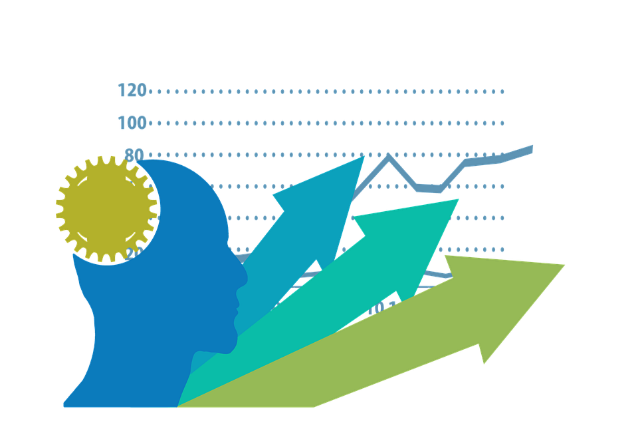 中小企業の成長にはトップとともに「最強の幹部」＆「右腕」の存在が必要かつとても重要です。そのノウハウを直接徹底的にレクチャーしていく特化コースです。

　組織的な役割と立場の再認識、それを踏まえた意識の向上、立ち位置から観るべき経営者、組織、財務、戦略までの経営問題意識、そして経営思考領域まで学びます。
■ 事業会社10年コンサル歴27年、右腕・幹部指導に精通した「頴川武司」による直接指導が受けられる　
■ 各地から異業種/年代の違う方が参加するため、視野も広がり、互いの刺激・気付きが図れます
■ 講義➡自考(整理回答)➡グループ協議➡発表➡回答解説を繰り返しながら学んでいだきます
■ 福岡天神にて少人数による徹底的かつ具体的な中小企業経営が定期的に直接学べます
■ 役立つ書籍や直接問題解決や相談対応が可能です
■ リアル開催終了後、懇親会(任意参加)を開催します
＜テーマと内容及びスケジュール＞
 ※不都合な日程があれば開講日に参加者全員同意のもと、日程の変更調整しますのでご相談ください
開講時間：10：00～17：00
4
TBM/頴川塾  2023年度開催要項
財務計数を徹底理解し経営判断/少人数制
3.「経営財務」コース　全12回
簿記や経理の知識は不要、あくまでも経営者経営陣が身に着けておくべき「財務計数」に強くなる経営財務特化コースです。
経営者経営陣に迅速かつ正確な事実に基づいた「経営判断」ができるように磨き上げます。

参加者の個別指導とともに、事例や演習を通して決算のからくり、構造、ＰＬＢＳＣＦ資金繰りまでレクチャーします。
更に資金調達や「年度計画」の立て方と実績比較、対策や会議体の運営「予算策定」と「経営管理」一目で見て取れるまで一貫して経営目線の内容です。
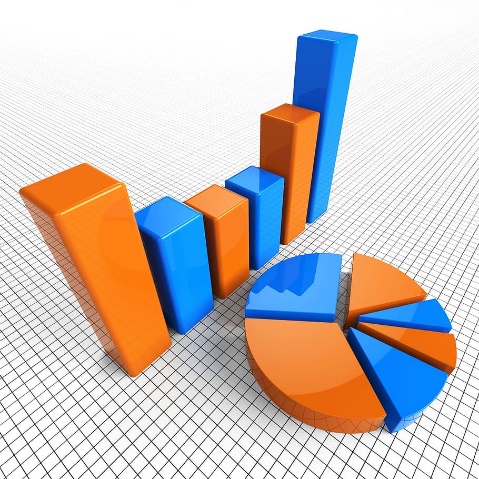 ■ 事業会社での経理、財務、予算統制経験とコンサル歴27年財務コンサルタントの指導が直接受けられる　
■ 各地から異業種/年代の違う方が参加するため、視野も広がり、互いの刺激・気付きが図れます
■ 講義➡自考(整理回答)➡グループ協議➡発表➡回答解説を繰り返しながら学んでいだきます
■ 福岡天神にて納得いくまで直に学べます
■ 個々の問題に対する解決及び相談対応が可能です
■ 開催終了後、懇親会(任意参加)を開催します
＜テーマと内容及びスケジュール＞
 ※不都合な日程があれば初回開講日に参加者全員同意のもと、日程の変更調整しますのでご相談ください
時間：10：00～17：00
5
TBM
「頴川塾」塾生の声
（次世代経営コース）
■ 経営者として何をすべきかがようやく理解できた、そして、志や信念を明確にしてようやく腹がくく
　 れました。
■ 参加して自分が変わった、本気になった、負けられない。今までの自分が恥ずかしい。
■ 他のスクールをキャンセルして頴川先生を信じて参加しました。予想通り、分かり易く楽しく学べて
　 良かったです。
■ MBAやハイスクールは、生々しい中小企業には合わないので、頴川塾は中小企業向けだし頴川先生は
 　中小企業を良く知っているから、言ってることが腑に落ちる。
■ 体系的に学べて、とにかく本気で一連のストーリーで教えてくれる頴川先生、凄い。
■ 頴川先生の学びは私たちの目線で教えてくれるのでわかり易くて、楽しくて、寝る時間もない、やる
　 気がでる、厳しいけど暖かく皆を指導してくれる、人柄がいい。
■ 死亡記事(予想履歴書)や診断や指針など、猛烈に考えさせられた。まだまだな自分。
■ 多種多様な事例で話してくれるからわかり易い。
■ 課題や課題図書もあってきつい、先生は容赦ないのでほんときつかった。
■ 昼も学べるが、夜も皆で楽しかった、特別ゲスト、クラブママのゲスト講和も勉強になった。一流の
　 社長になりたい。
■ 一年間なので色々な所要もあり、日程調整が大変だった。
■ 少数だから仲間意識が強く、行くのが楽しかった。まだ学びたいから延長してください。
（経営財務コース）
■ 苦手な財務や数値を分かり易く教えてくれる、とことんわかるまで質問ができる。
■ 経営に関する財務や計数が東京とかではなく、福岡なので助かる。日帰りできて便利。
■ 頴川塾は中小企業向けだし、頴川先生は中小企業を良く知っているから、言ってることが腑に落ちる。
■ 現場だったので、財務とかが全てが初体験、授業についていくのが大変だった。
■ 基礎から体系的に学べて、とにかく本気で熱く楽しく教えてくれる頴川先生、凄い。
■ いずれ社長になる異業種の20歳代や女性も居て、自分が如何に甘かったか、目が覚めた。
■ わかり易くて、楽しくて、寝る時間もない、やる気がでる、厳しいけど、暖かく皆を指導してくれる、
　 人柄がいい。
■ 色々な会社に携わっていた先生なので経験も豊富で、随時質問も出来、都度適切に回答してくれるの
　 で安心する。
■ 各種業界構造が分かり楽しい。
（右腕幹部コース）
■ 右腕塾を受講して、普段、社外の方と接する機会が少ないので、今回、色々な業界・業種の方々と接
　 し、考え方、社風を学ぶことが出来たので非常に感謝してます。
■ 自分と同様の立場の方々の考えや悩みを聞く事が出来、良い刺激となります。
■ 内容が非常にわかりやすく、今後の自分に役立つ講習です。
■ 社外の参加者に対して、自社のビジョンや組織の内情を伝える必要がある為、自社の振り返りにより、
　 社内の理解、再認識、問題提起の機会が増えた。
■ いろんな考え方、意見を聞く事ができて参考になります。コミュニケーションが大事だと改めて感じ
　 ました。
■ 自社マネジメントの強みと弱みが講義や他社と比較する事で明確になる。弱みや自社の常識がいかに
　 社会とズレているのかが痛いほどわかる。
■ 講習の内容も、右腕のとしての意味や性格診断、経理に至るまで教えて頂き、今後に役立つ事が多数
　 ありました。
■ 今回受講させて頂いて、（前回）社内で受講した時より、内容や考え方を理解する事ができました。
　 何度か受講していかないと理解できない内容もあると感じました。
■ 課題図書と感想の発表で、ただ読むだけではなく、自社と比較するため、深い理解が必要になる。
　 一生読まなかっただろう本に出会える。
■ 課題図書のおかげで、今迄の自分になかった読書が出来ました。・・ただ、少しきついですが・・。
　 良い勉強になっているのは確かです。
■ 先生の説明は説得力があり、とてもわかりやすいです。講習の内容がたいくつしない。
■ 普段の仕事では深くまで考えなかった事等を深く追求し、原因や仕組み等を勉強することが出来ます。
■ 自考→グループディスカッション→発表というスタイルで一方的な研修ではないところが良いです。
6
TBM
<お申込み>
web、メール、電話
■　募集対象   　頴川のセミナー研修等受講者、もしくはその方の関係者
　　　　　　　　　　  ※　毎回参加のやる気のある方で代理出席不可
■　開催内容   　(場所/福岡市天神       毎月１回　　時間/10時～17時)
■　各コースとも先着順です。定員に満たない場合は、中止延期する場合もあります
■　テキスト、バインダー、昼食代を含みます
■　開催後、毎回懇親会(任意)を開催します
(お申込み方法は3パータン)
1.Web　　弊社web (★リーダー・研修コンサル/頴川塾)からお申込みできます。
2.メール　上記項目を記載し頴川塾事務局メールアドレス（info@tbm5p.co.jp）宛お送りください。
3.電話　　お電話にて上記項目をお伝えください。

■受理後、確認のご連絡を致します。確認の後、請求書をお送りさせて頂きます。
■お支払いは原則一括ですが、分割、毎月払い等ご要望に応じます。
■受講されなかった回の受講料返戻はございません。

【お申込・お問合わせ先】　　
 トータルビジネスマネジメント株式会社　 本社　福岡市中央区天神 1-4-1  西日本新聞会館16Ｆ
　 　　　　　　　　　　　　　　　　　　 セミナールーム      天神 3-3-2  4F
                                                          TEL：092-736-7427　E-mail：info@tbm5p.co.jp  担当：坂田　


■新型コロナウィルス対策について新型コロナウイルス感染拡大防止のため、ソーシャルディスタンス(消毒液、席の配置、グループ協議時間制限、懇親会の時間制限)等を順守した上で実施します。
http://www.tbm5p.co.jp
申込期限 : 2023/4/27(木)AM9:00(先着順)
7